Murder in the library
Vocabulary
Murder in the library. 


Was it an accident or did someone kill him?


There were no fingerprints on the gun.
murder /ˈmɜːdə/the ​crime of ​intentionally ​killing a ​person

accident /ˈæksɪdənt/ something ​bad that ​happens; it is  not ​expected or ​intended 

fingerprint /ˈfɪŋɡəprɪnt/ curved ​lines on the end of a ​finger or ​thumb that is different in every ​person
gun /ɡʌn/  a ​weapon
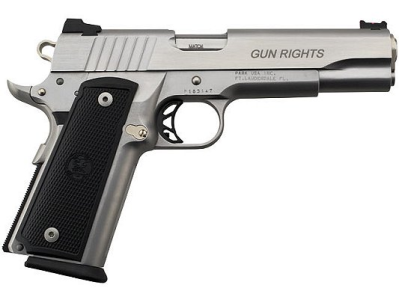 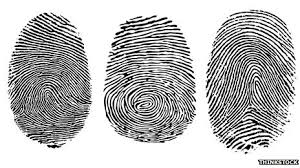 handle  /ˈhændəl/ a ​part of an ​object ​designed for ​holding


butler/ˈbʌtlə/ the most important male servant in a house 


sink /sɪŋk/ a ​bowl that is ​attached to the ​wall in a ​kitchen in which you ​wash ​dishes
There were fingerprints on the handle of the library door.


Wilson is a butler. 

There were some potatoes in the sink.
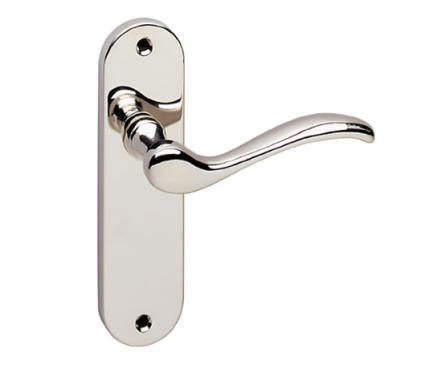 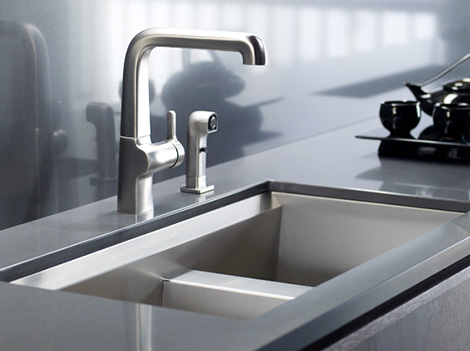 There was a white handkerchief on the floor.



She was peeling the potatoes to make a cottage pie.
handkerchief  /ˈhæŋkətʃiːf/ a ​piece of ​cloth or ​paper used for ​cleaning the ​nose
peel /piːl/ to ​remove the ​skin of ​fruit and ​vegetables
cottage pie - a ​dish consisting of ​small ​pieces of ​meat and mashed ​potatoes




https://www.youtube.com/watch?v=GNGfELHp3_s
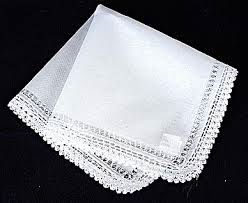 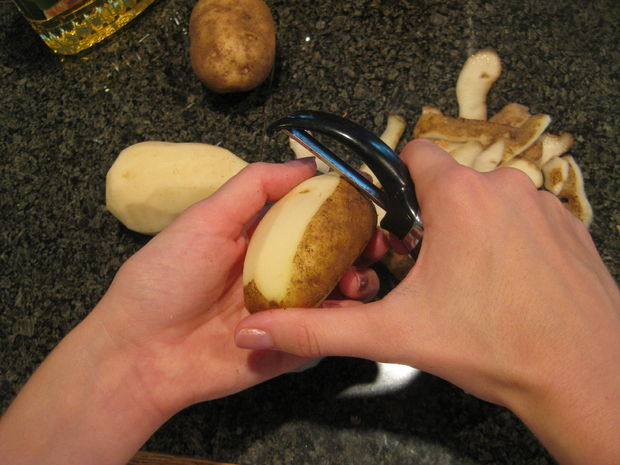 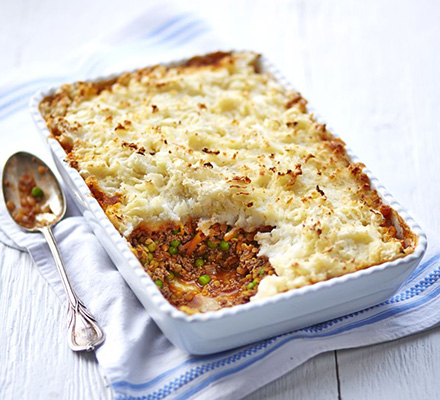 When he heard the shot, he dropped a plate.
drop /drɒp/ to ​allow something to ​fall
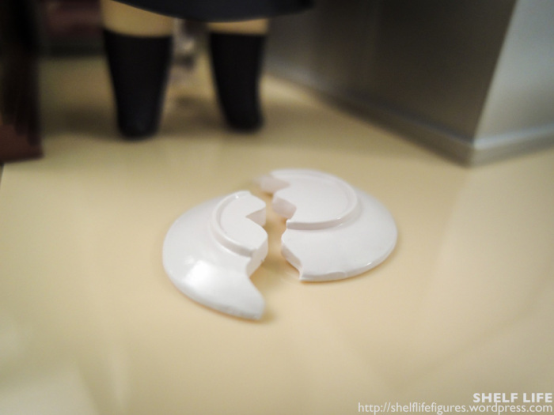